Changing Player Names
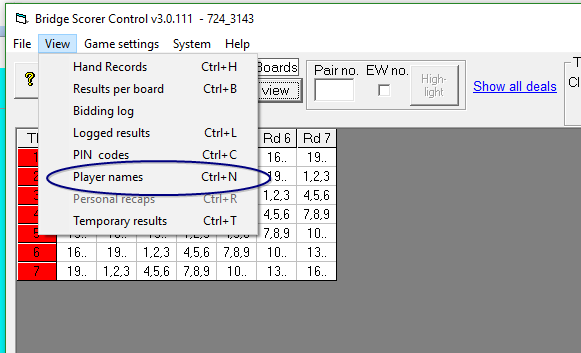 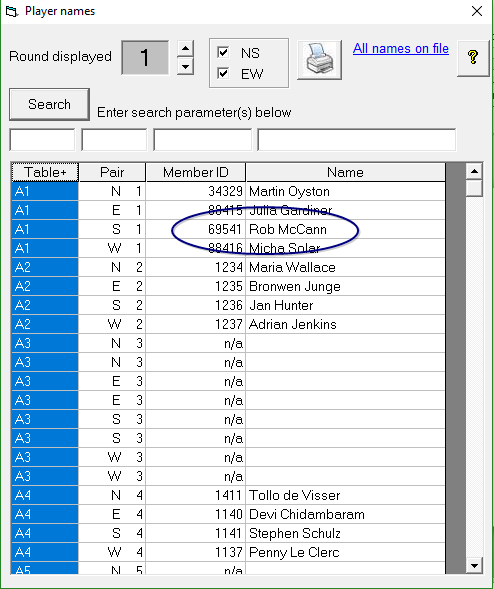 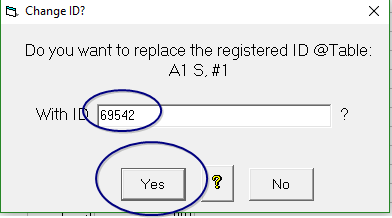 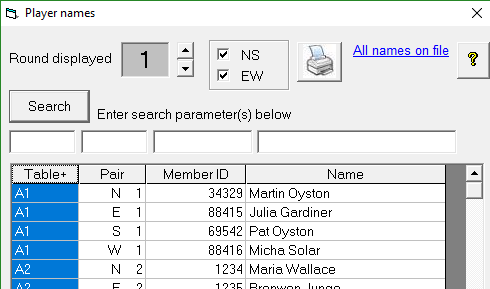 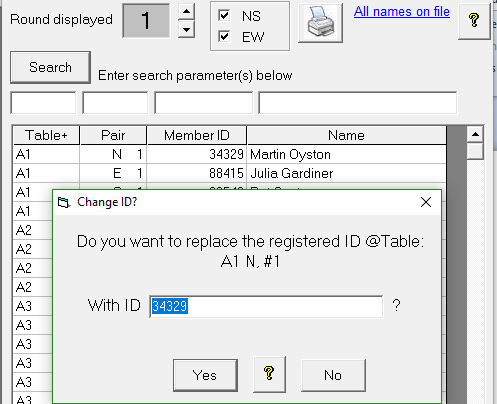 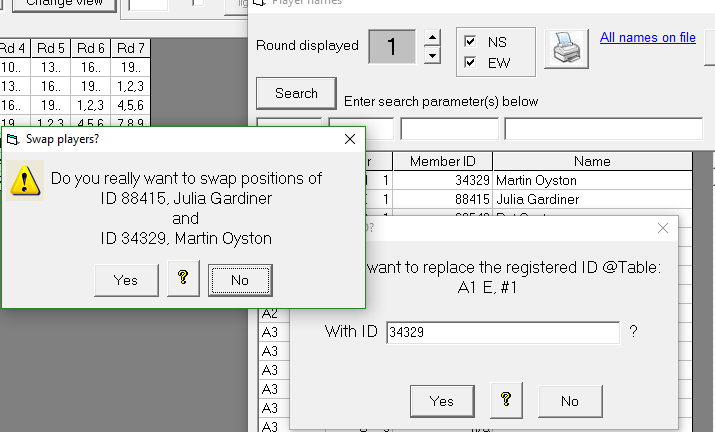 IMPORTANT

Correct the player numbers before uploading names

If you have uploaded names already – no problem, just upload again after the changes.
CAHNGING SCORES
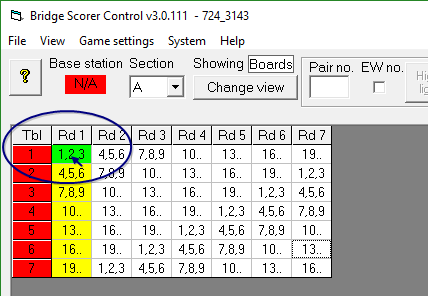 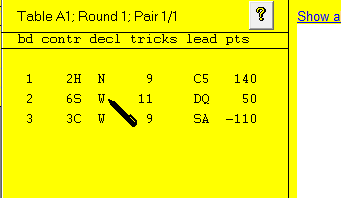 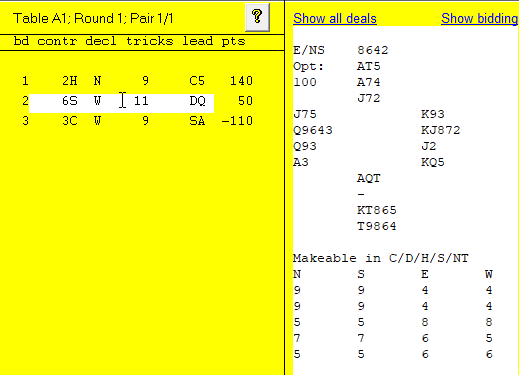 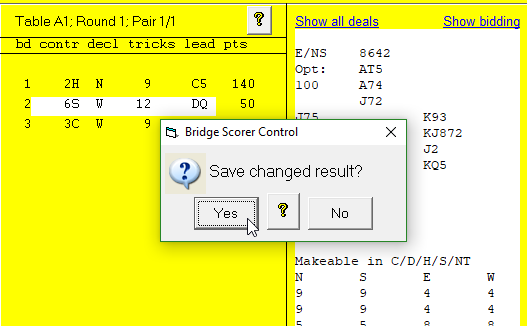 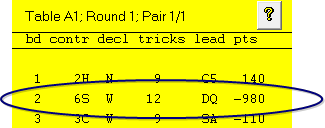 IMPORTANT POINTS
The number of tricks is entered – making “6” is 12 tricks
The hand record is shown to assist you.
Scores can be entered in the cells for missing boards
Adjustments can be made in the form 60%-40%Remember to remove all the information from the line before entering the adjustment.When the scores are uploaded, the adjustment is automatically applied
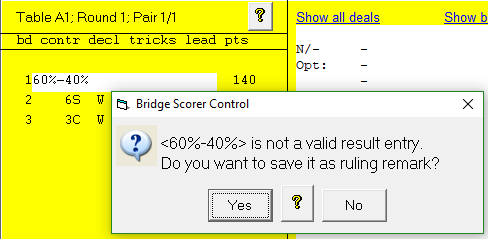 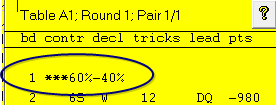 NOTE on locating dealing file
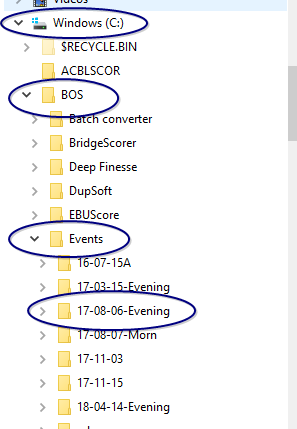 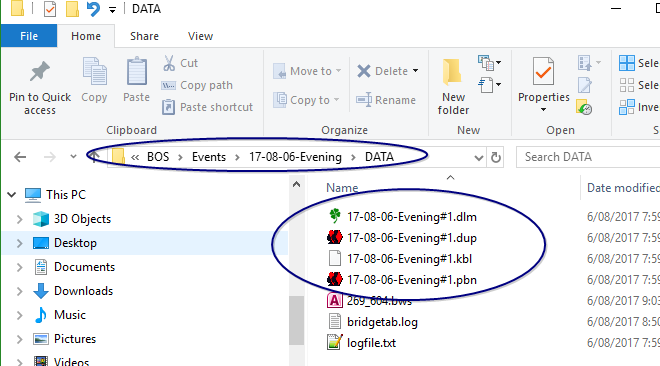